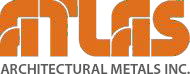 ST O R E F R O N T S & E N T R A N C E  S Y S T E M S

ATLAS ARCHITECTURAL METALS,INC.	11940 | BRITTMOORE PARK DR.Toll | PH: (713) 869-9551  www.atlasarchmetals.com
D O O R  O R D E R  F O R M
CUSTOMER INFORMATION
DATE
CUSTOMER
CUSTOMER PO.
CONTACT 	 EMAIL
JOB NAME
PHONE 	 FAX
PREPARED BY
ADDRESS
CITY 	 STATE 	ZIP
HINGE (NOTE: Doors over 96" tall require 1 additional Hinge. Doors over 108" tall require 2 additional hinges.
FINISHES
BLK/BRZ ANODIZED
CLEAR ANODIZED POWDER COATING
OFFSET PIVOT
INTERMEDIATE PIVOT
ADD 	PER DOOR
BUTT HINGE 1-1/2" PR CENTER HUNG
CONCEALED CONTINUOUS HINGE
STILE
NARROW MEDIUM
WIDE
(2-1/8")
(3-3/4")
(5")
TOP RAIL
STANDARD
OTHER
HARDWARE
CVR PANIC
RIM PANIC
SURFACE MOUNTED CLOSER
CONCEALED OVERHEAD CLOSER
BOTTOM RAIL
STANDARD
A.D.A (10")
DOOR SWING CHART
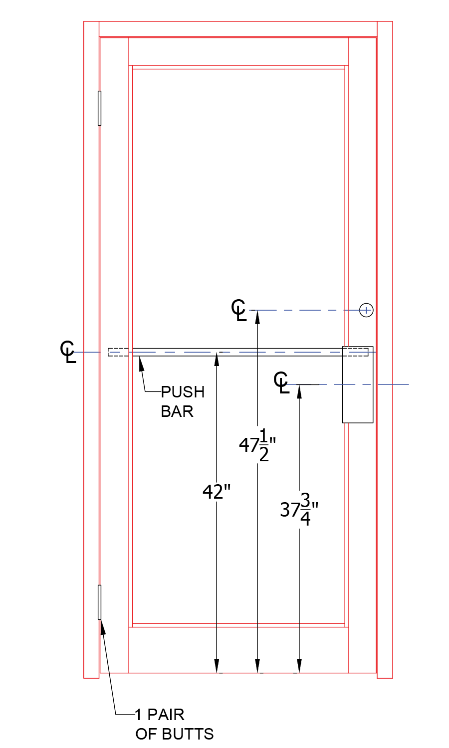 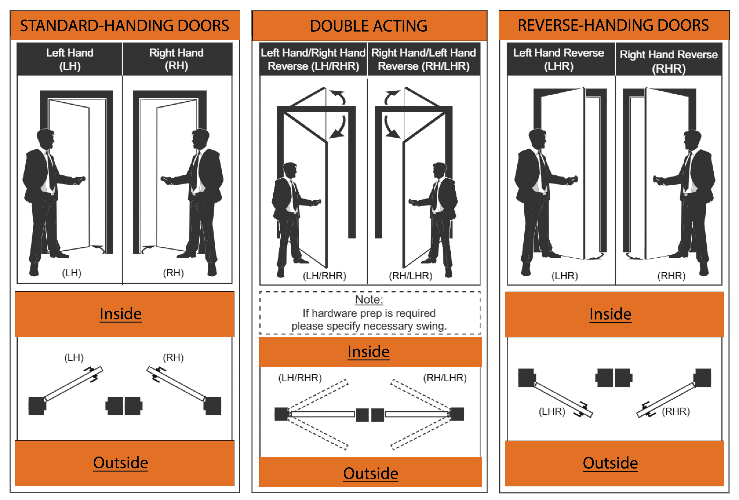 DOOR GLAZING
1/4"
1"	9/16”
LOCK
3 POINT LOCK
FLUSH BOLT
HANDLE
PUSH
PULL
LADDER PULL 48"
LH
HRDA	RH
HLSI
HRSI	HLDA
(OUTSIDE VIEW)